Map Coordinates Extraction inVideo Images
Flat Angles Problem and Possible Solutions

Yoav Rosenberg
Protrack: Technology and Applications
Video Stabilization and Enhancment
Motion Detection and Classification
Unattended\Abandoned Object Detection
Object Tracking
Exact Coordinates extraction 
Geo-referenced Mosaics

For airborne and ground cameras
Map Coordinates Extraction –based on camera’s physical data
Given:
Video image
Camera’s GPS approximated position - O
Camera’s approximated Field of View - FOV
Approximated view angles - V
DEM – Digital Elevation Model
The Problem:
Compute the map coordinates P of a pixel p in the video image
Compute the approximatedcamera model - M
Compute the line of sight going through p
Intersect the line with the DEM and find P
O
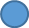 p
V
P
Map Coordinates Extraction –based on Image Matching
very accurate results can be achieved by using a system which matches the image to an Orthophoto (Orthogonal Aerial Photo)
Approximate Camera Model M
Rendered Image
T1,2
Image Correlator(Image Matching)
T1,2 x M
Renderer
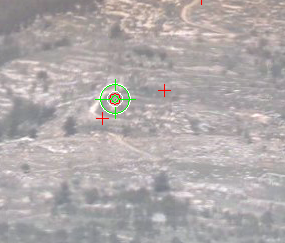 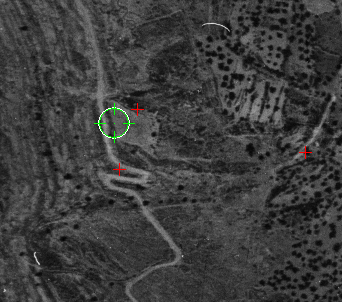 AccurateCamera Model
Orthophoto + DTM
Video Image
Continuous Video Matching
Several technics can be used to allow continuous coordinates extraction in real-time video:
Compute the motion between consecutive video frames to predict the camera model in the next frame
If direct video matching failed, previously matched images can be used instead
Continuous Video Matching - Demo
ProTrack’s MAOF system
The Flat Angle Problem
Matching a video from a flat angle camera is problematic:
The Orthophoto is created from a bird’s view angle
The DEM does not reflect the earth’s cover
Rendered Image
Near- Orthogonal
View Point
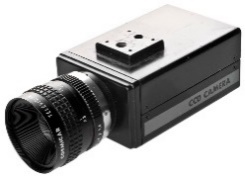 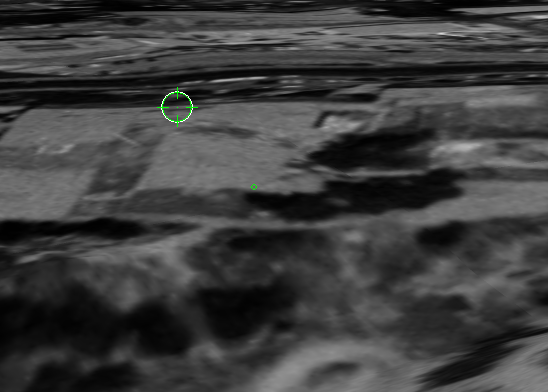 Renderer
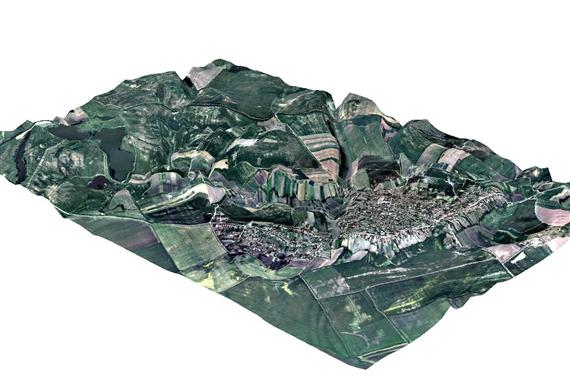 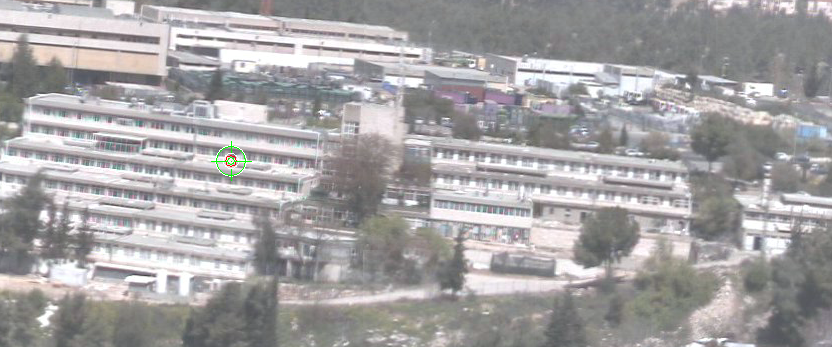 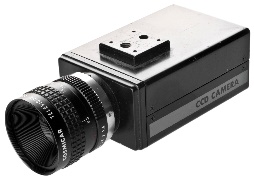 Ground Camera
Video Image
Orthophoto
Flat Angle Problem - Example
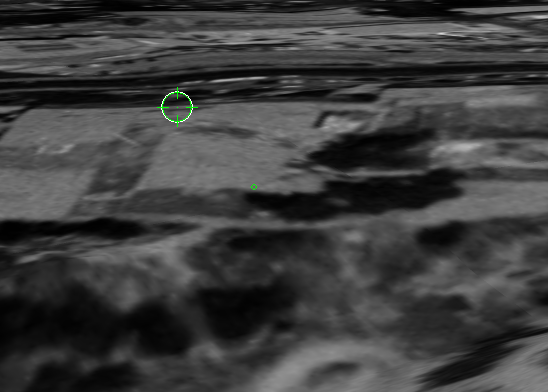 Rendered View
Original Orthophoto
Ground Camera View
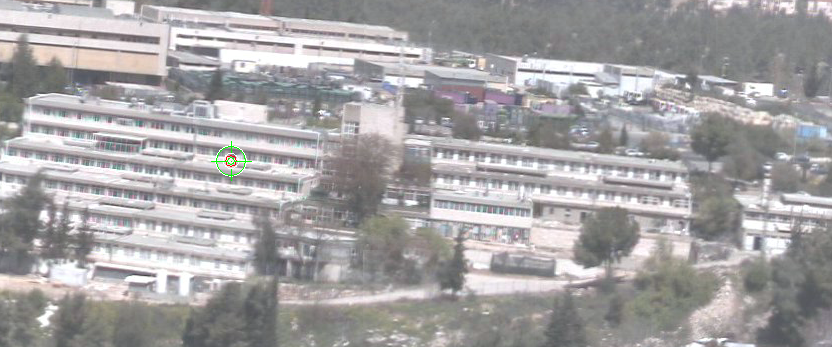 Solving the Flat Angle problem forFixed Cameras
350º
0º
10º
1o
0o
-1o
Build and use a geo-referenced mosaic taken from the observer’s location
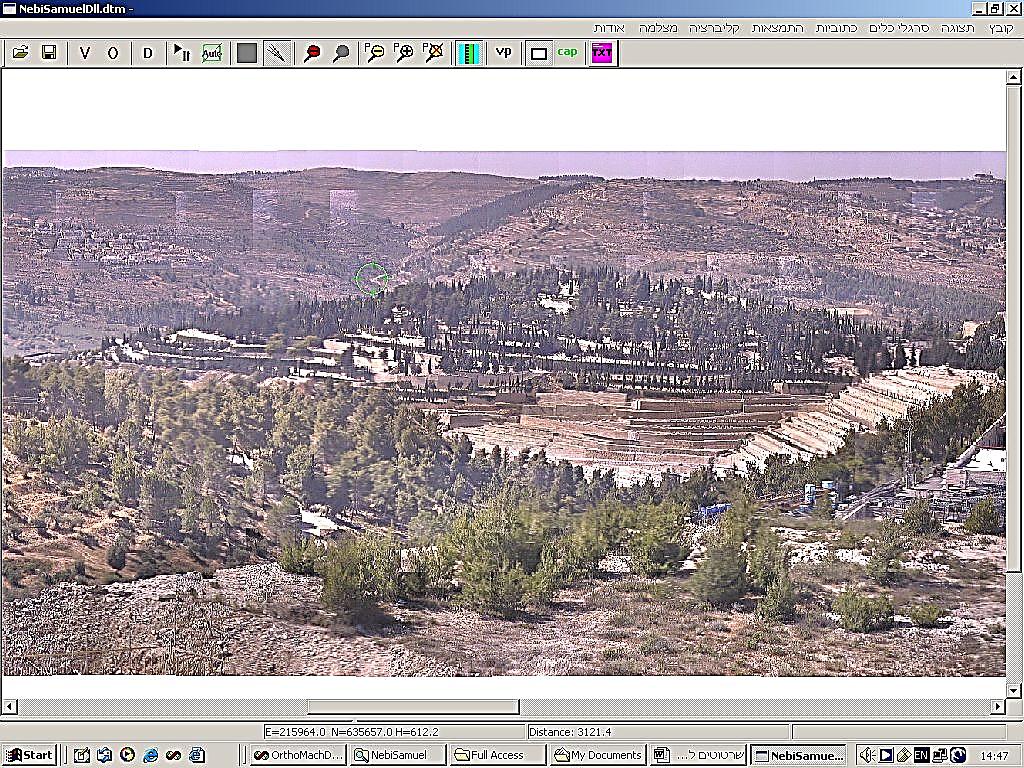 Fixed Camera Solution (cont.)
Building the Mosaic
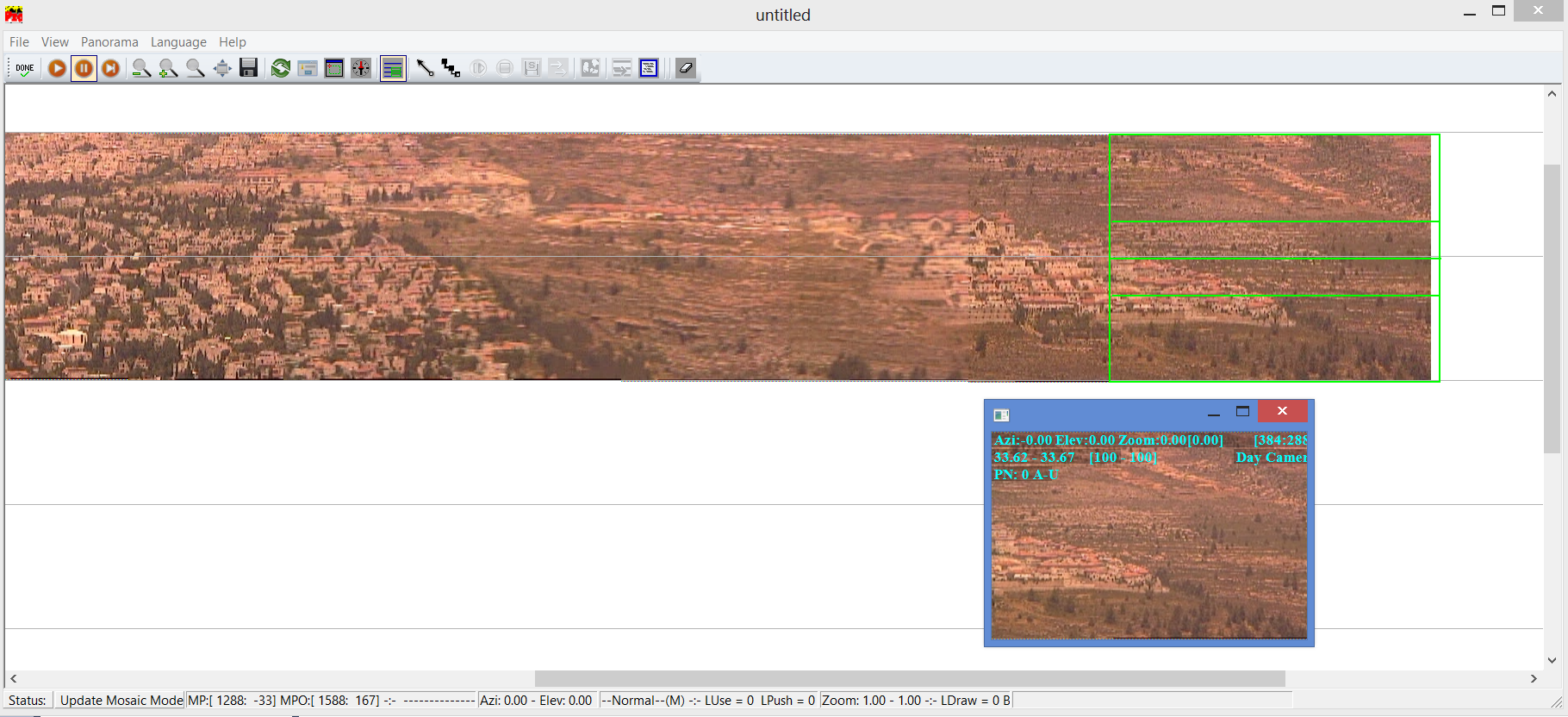 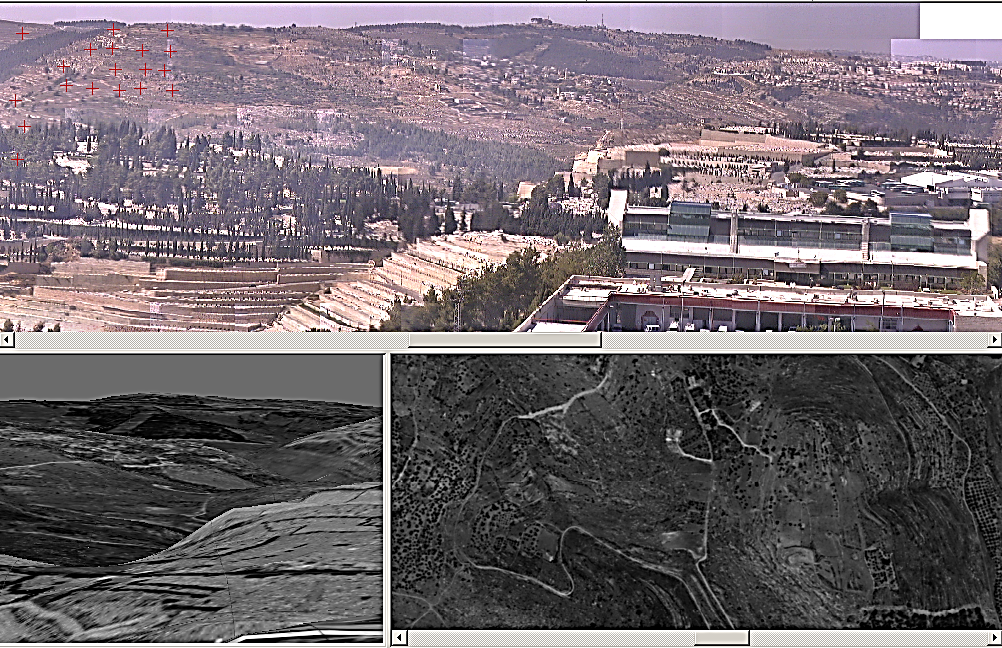 Fixed Camera Solution (cont.)
Matching the mosaic to the rendered Orthophoto
Orthophoto
Orthophoto rendered to the camera viewpoint
Fixed Camera Solution (cont.)
Solving the mosaic
4
17
23
3
2
1
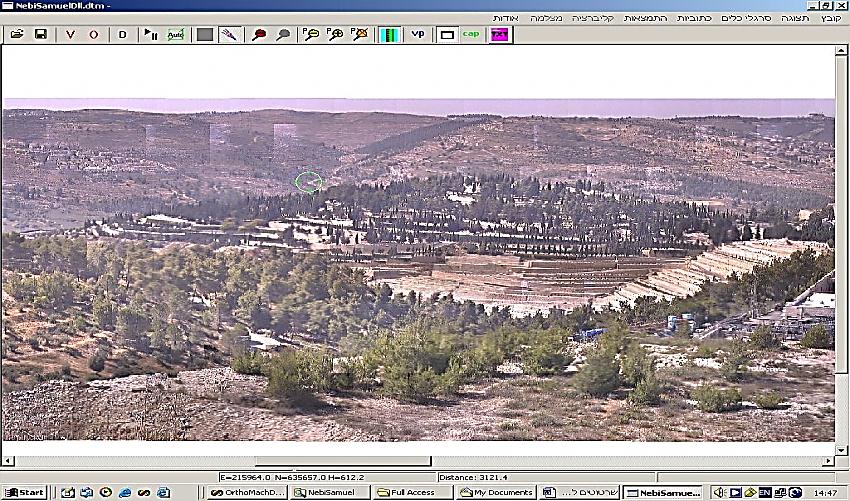 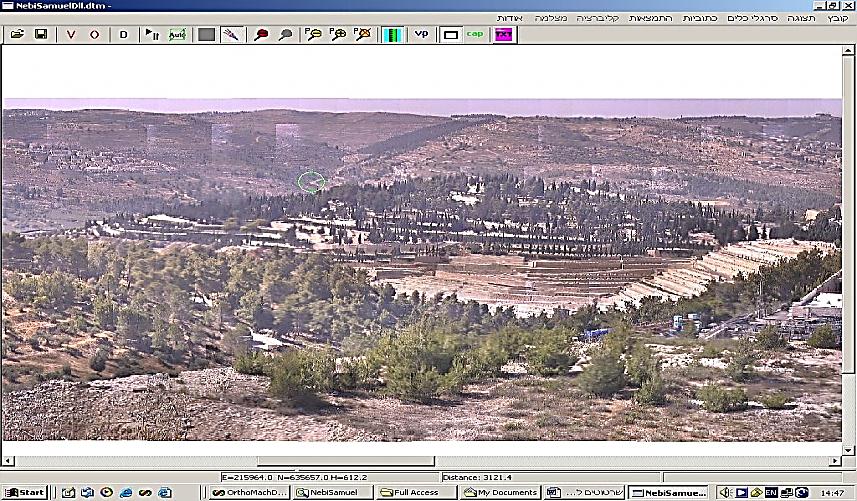 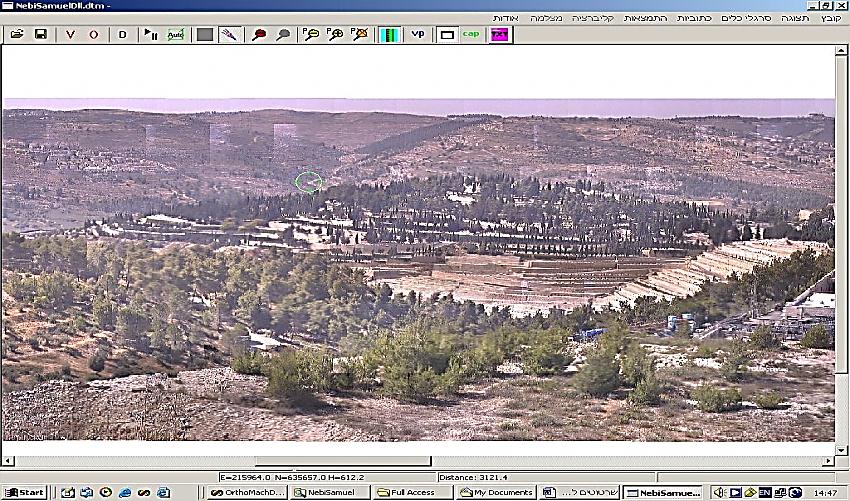 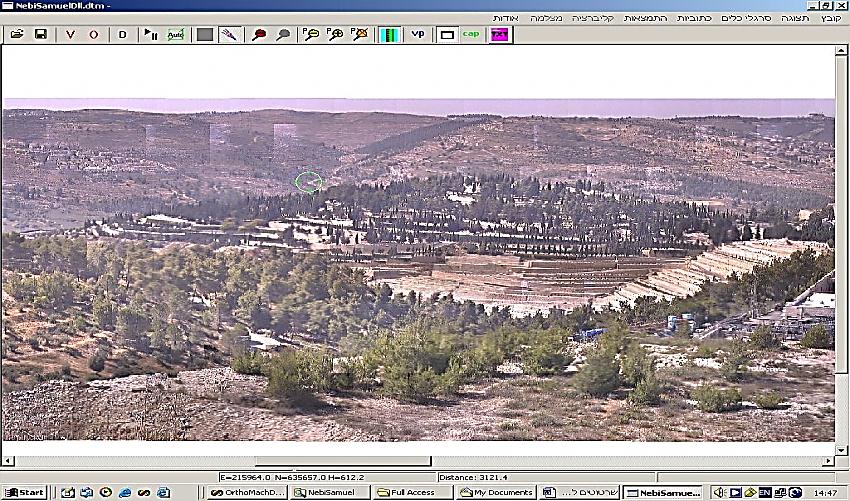 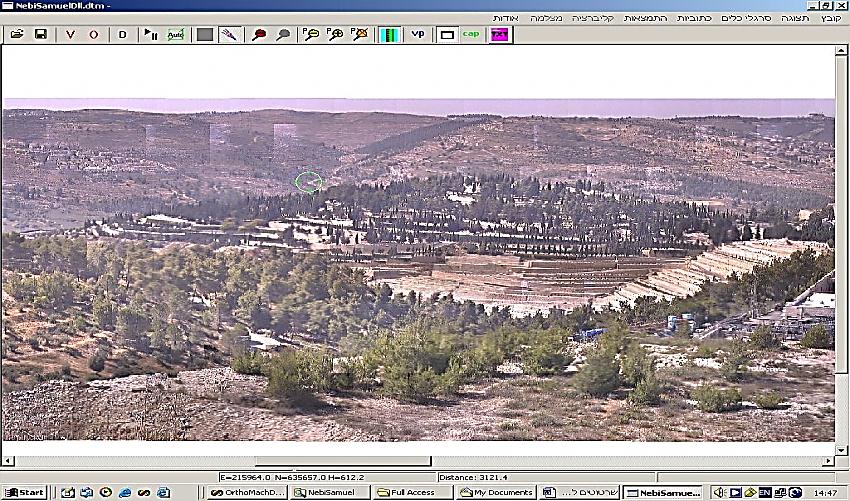 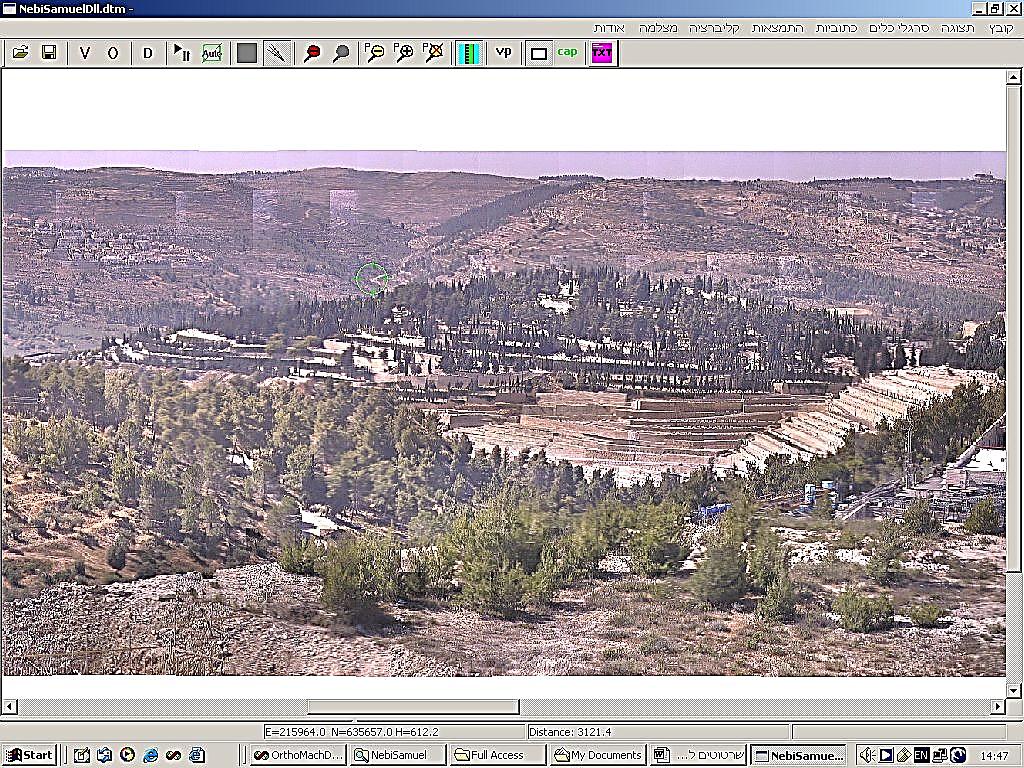 M 1,2
M 2,3
M 3,4
M 4,5
M 16,17
M 17, 18
M 23, 24
M I,j transformation matching between images
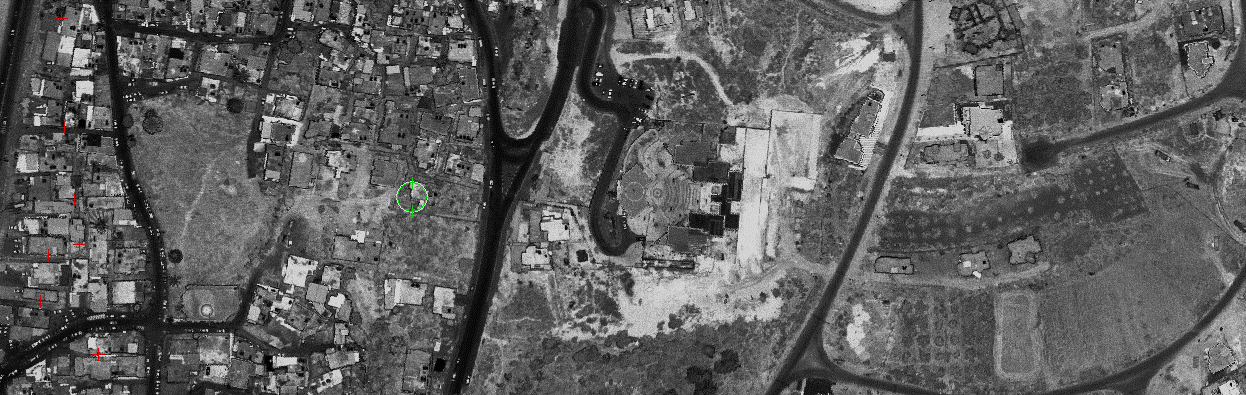 T17
T23
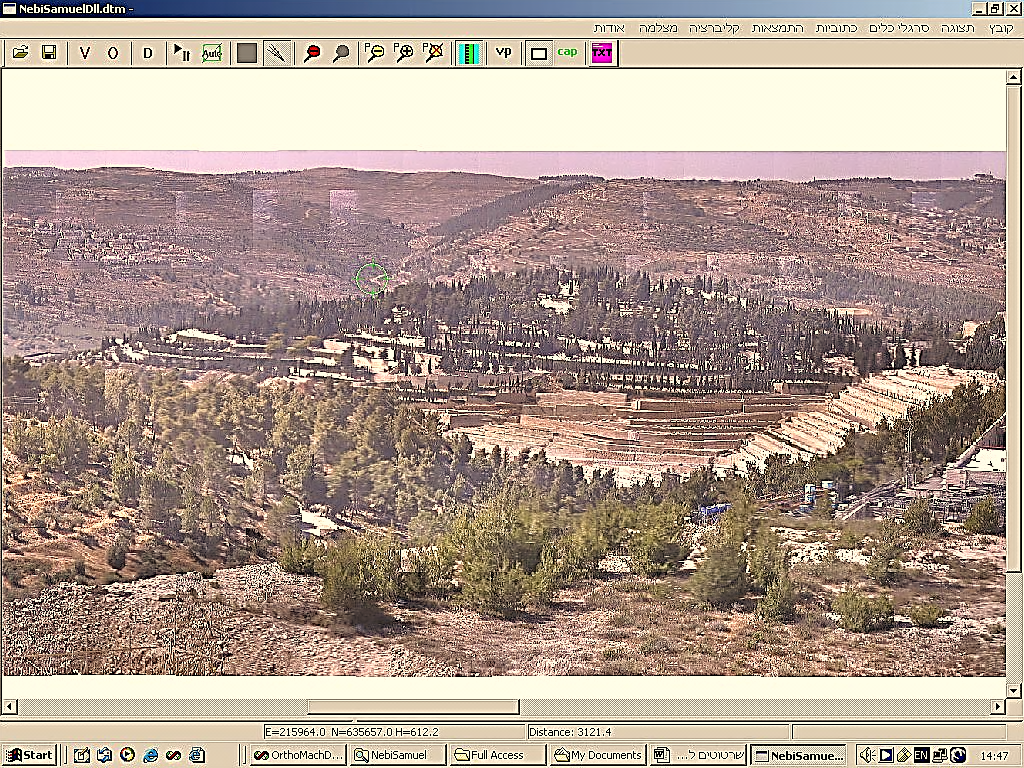 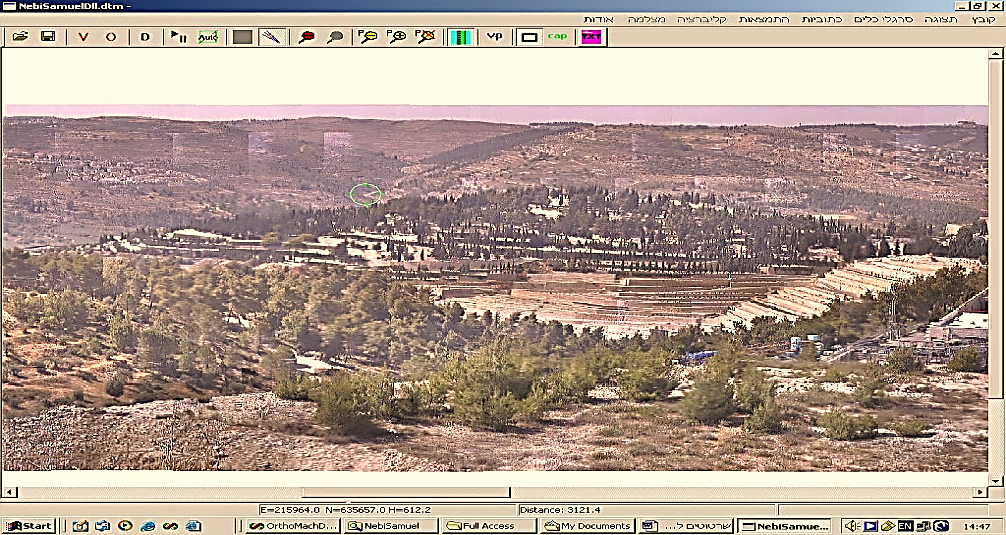 TI = Successful matching of video frame i to the Orthophoto
Fixed Camera Solution (cont.)
M I,j
T I
C I =
Appr. Camera position of video frame
Bundle Adjustment
Solved mosaic
Pi,j = Azimuth and Elevation
The mosaic can be solved with relatively sparse matching to the Orthophoto
Fixed Camera Solution (cont.)
Matching the video to the anchored mosaic
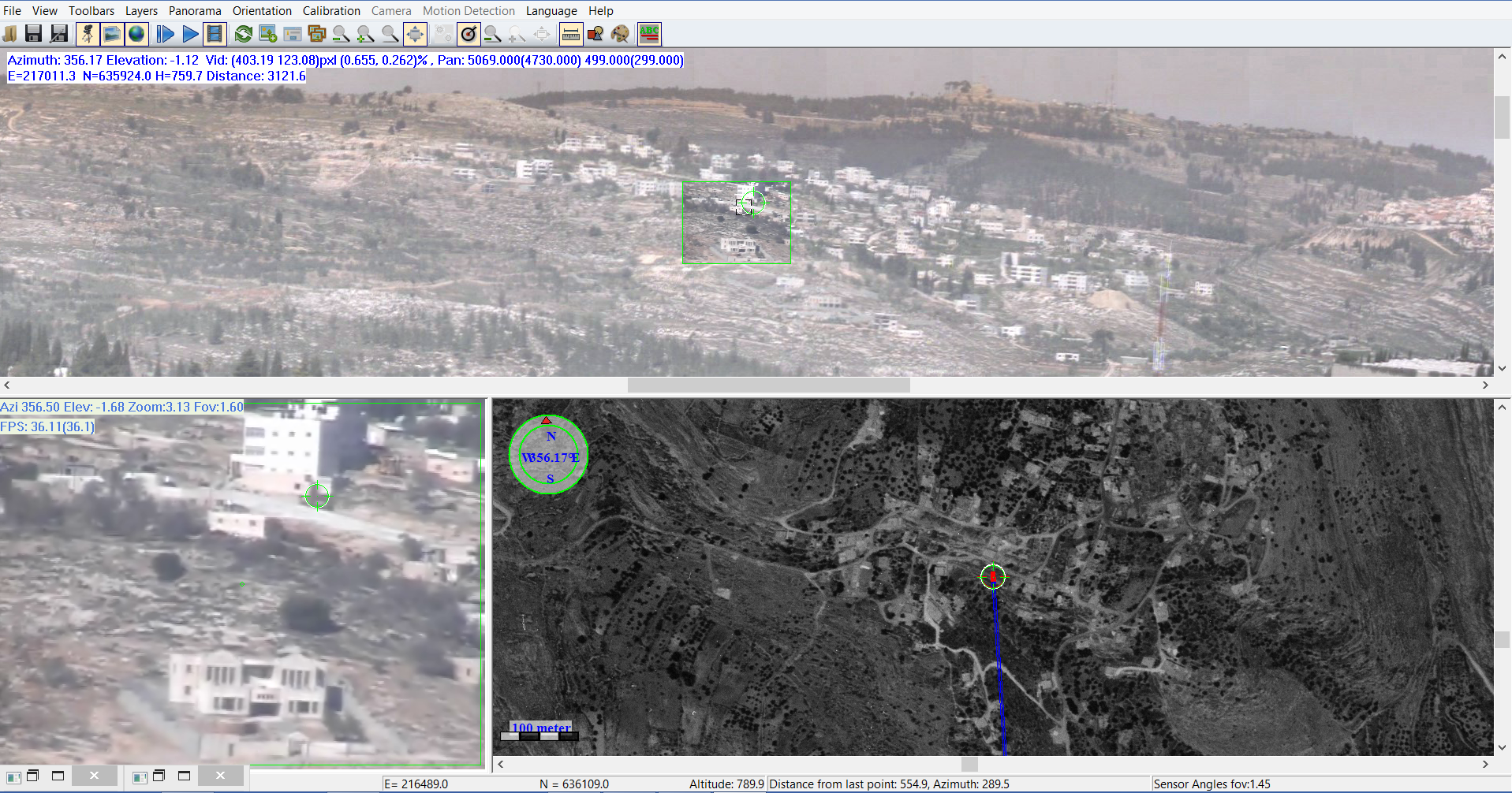 Orthophoto vs. Anchored Mosaic
Orthophoto
P I,j  X,Y,Z
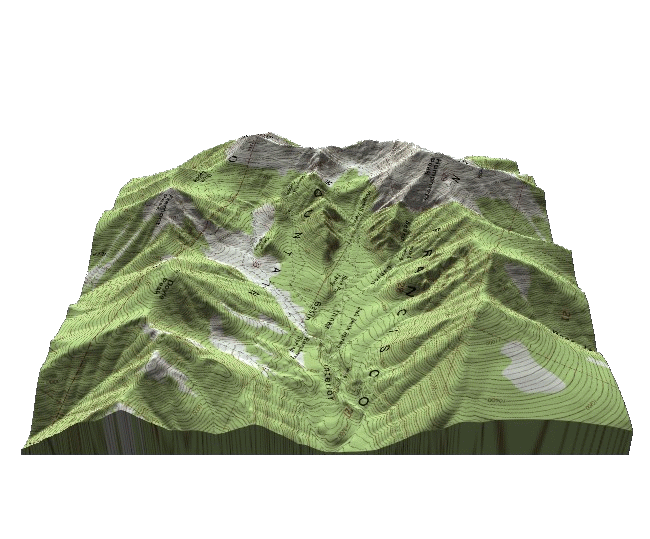 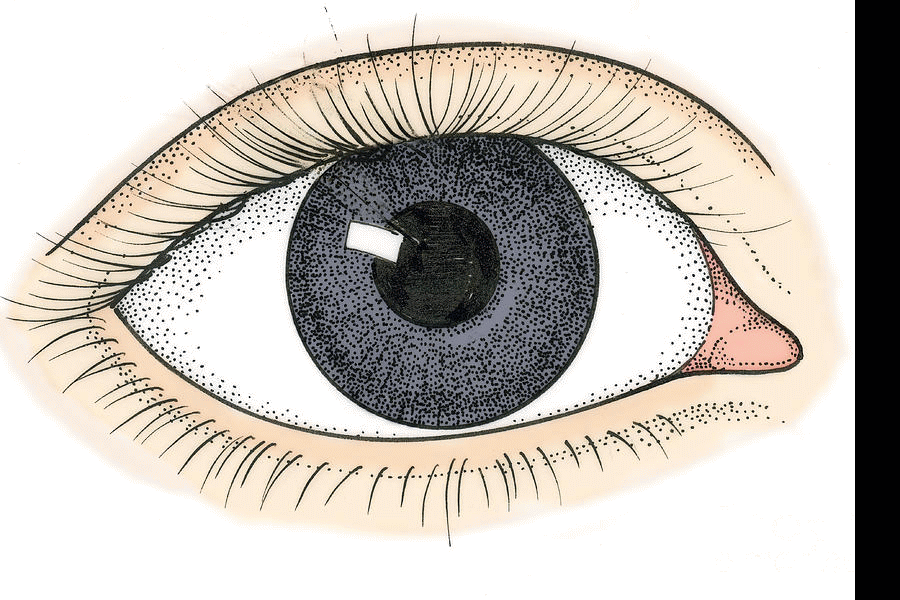 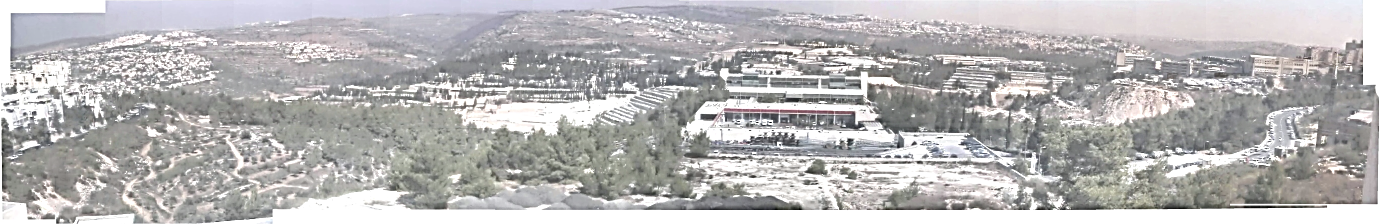 Anchored Mosaic
P I,j  Azimuth & Elevation
Real World
Traverse
Extracting the map coordinates of a pixel in the panoramic view
Given the camera location and view angle, the line of sight is intersected with the Digital Elevation Map (DEM) in order to get the map coordinates
Elevation
Ground Intersection Point
Example
ProTrack’s MAOF system
Ambiguity in Flat Angles
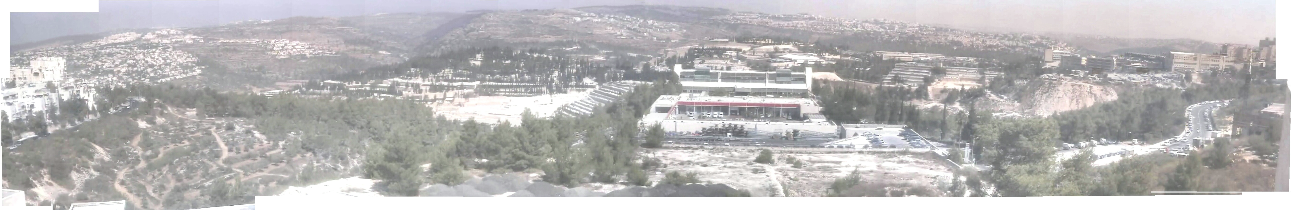 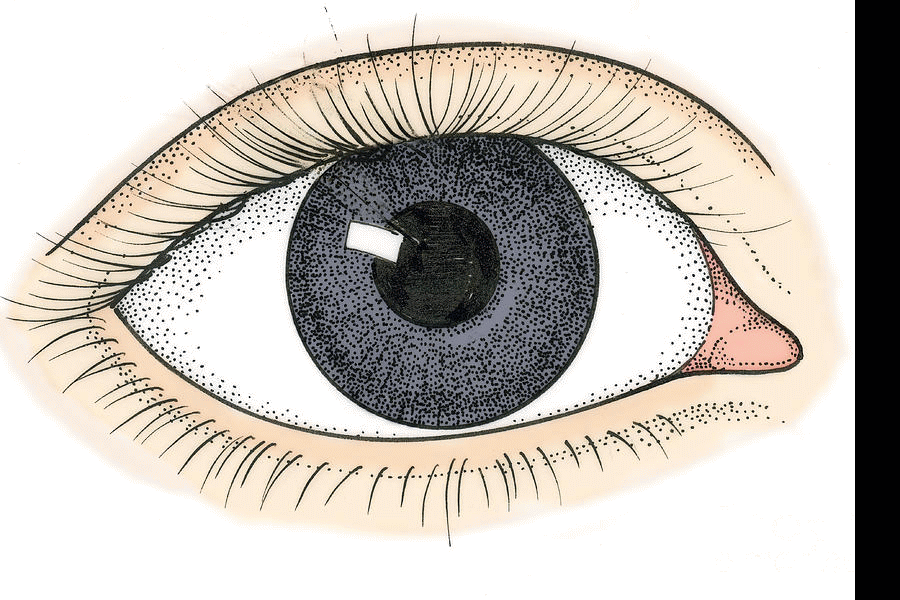 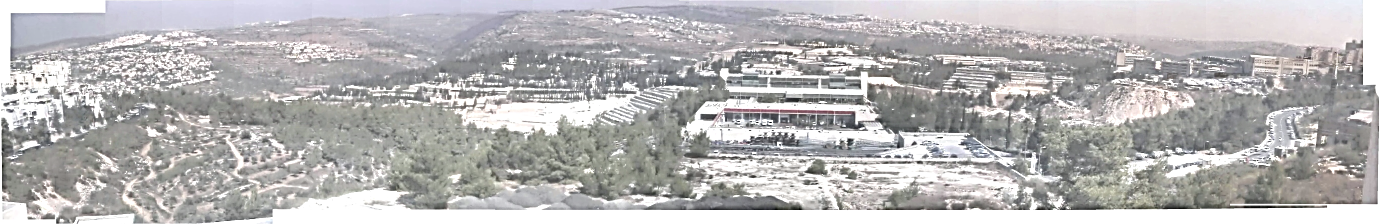 Solving Ambiguities with DSM
Solving Ambiguities without DSM (cont.)
Using 2 mosaics from different view points (~10o)
Ambiguity Zone
Orthophoto
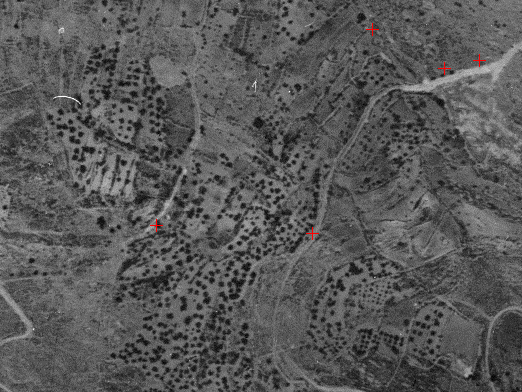 I
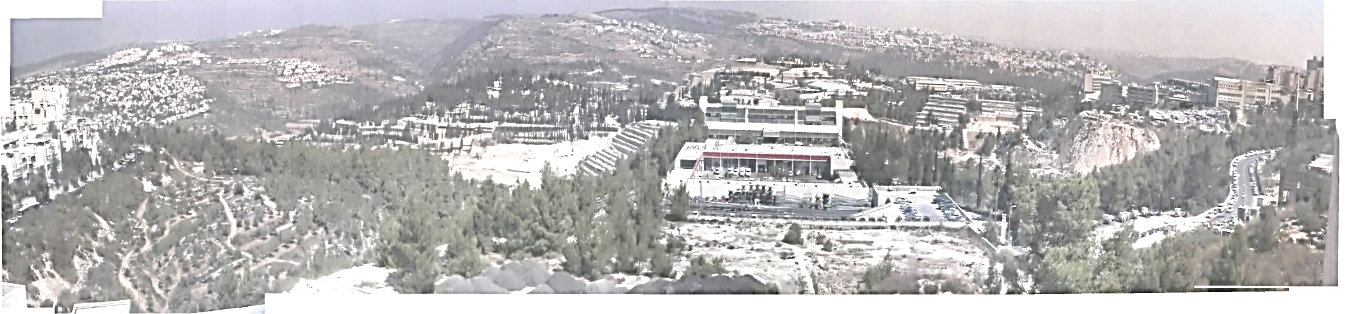 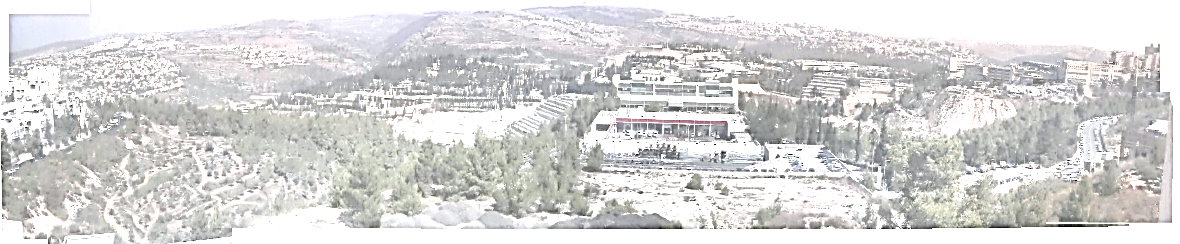 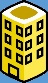 Video
Solving Ambiguities without DSM (cont.)
Search the target along the Epipolar line
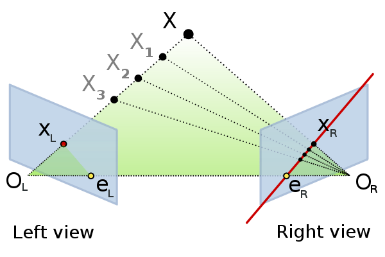 Ambiguity Zone
Orthophoto
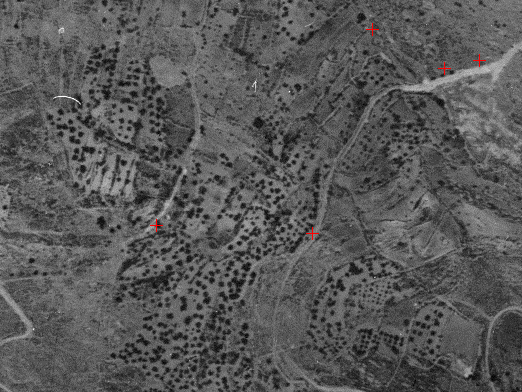 I
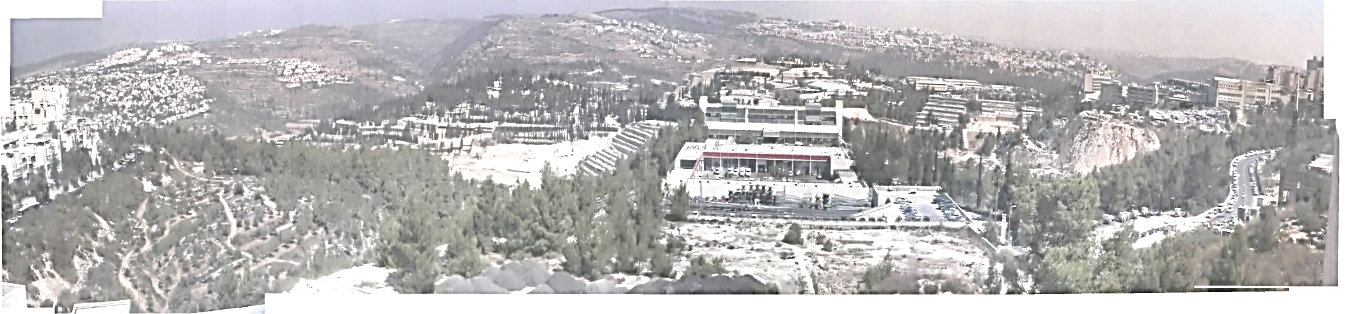 I
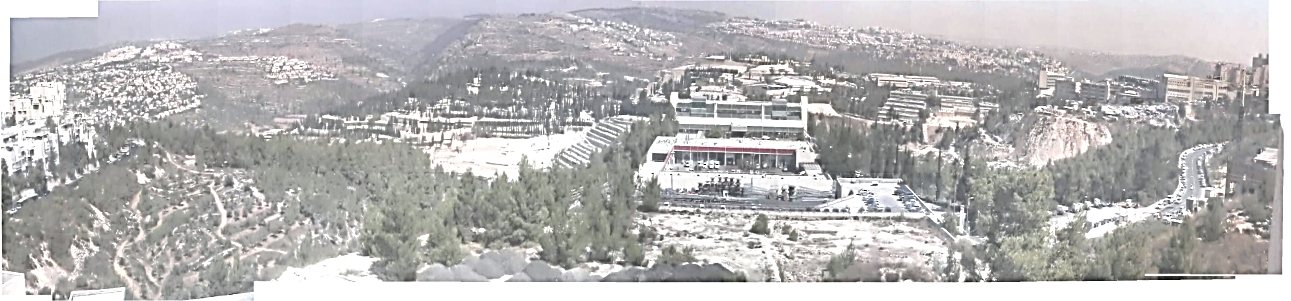 Epipolar Line
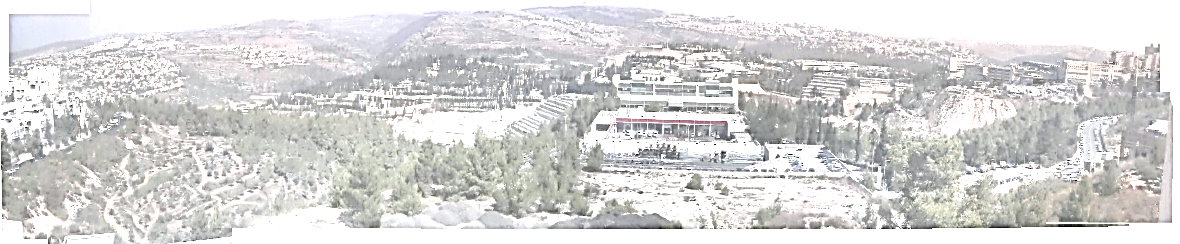 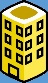 Video
Solving Ambiguities without DSM (cont.)
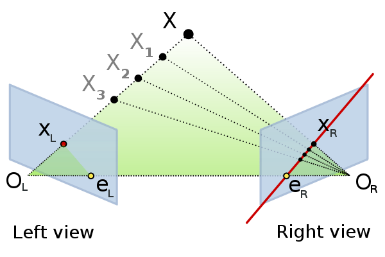 Ambiguity Zone
Orthophoto
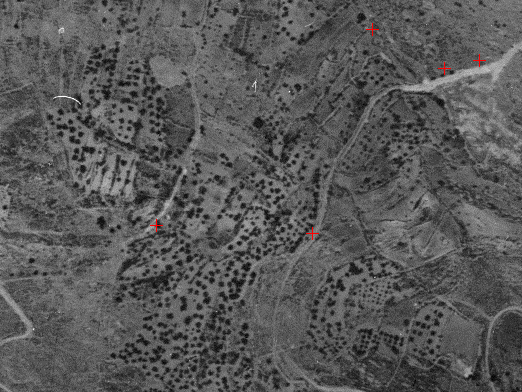 I
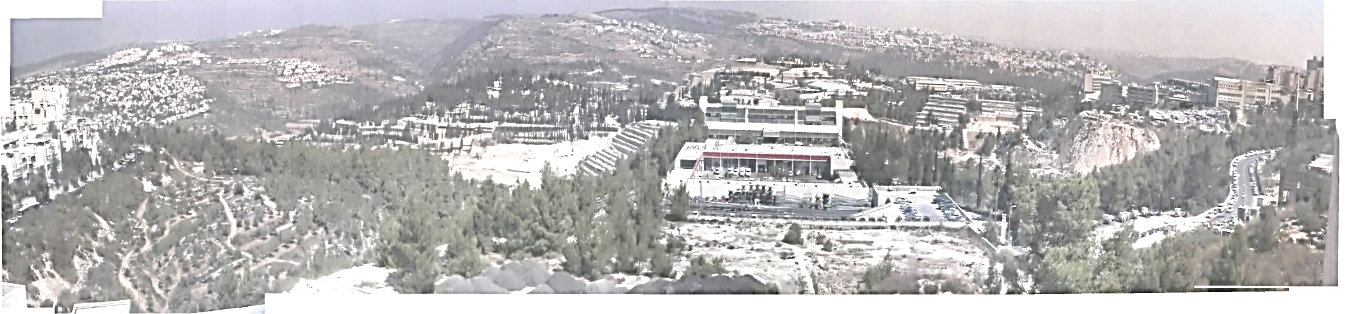 I
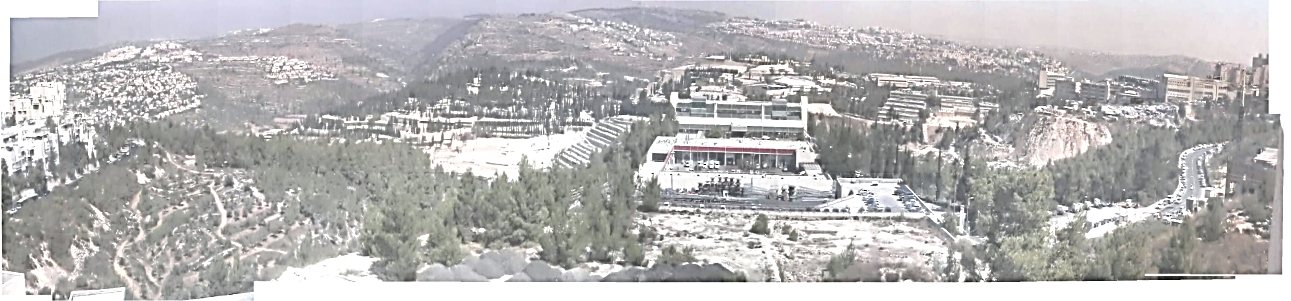 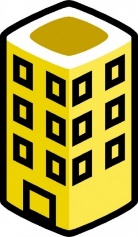 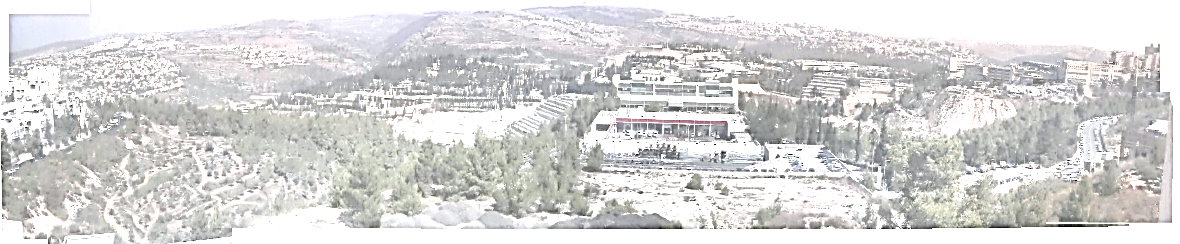 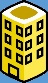 Video
Solving Ambiguities without DSM (cont.)
Using an Aerial photo
Aerial photo
I
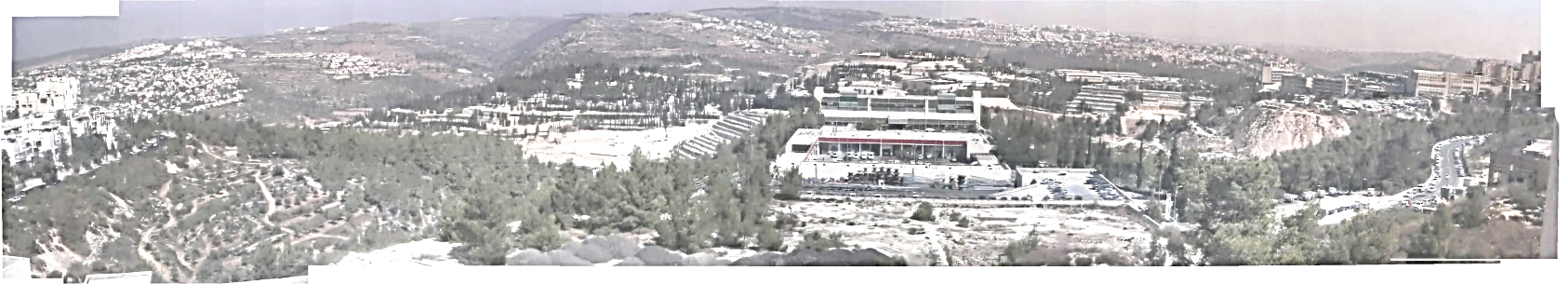 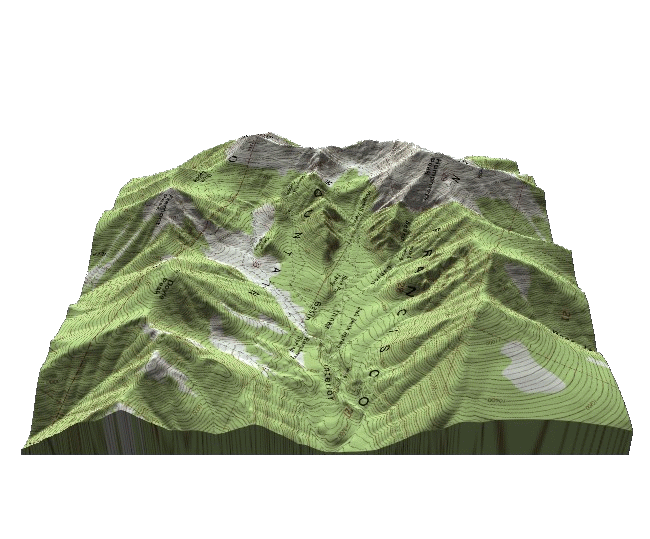 I
Ground Mosaic
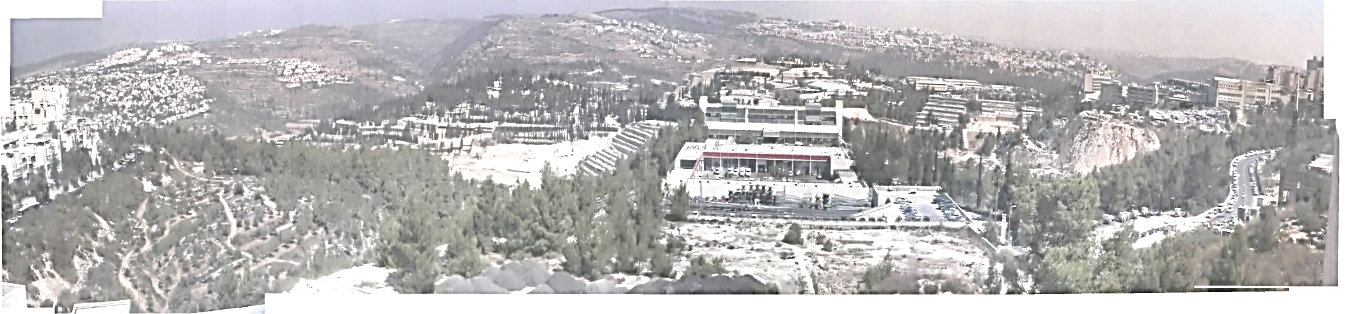 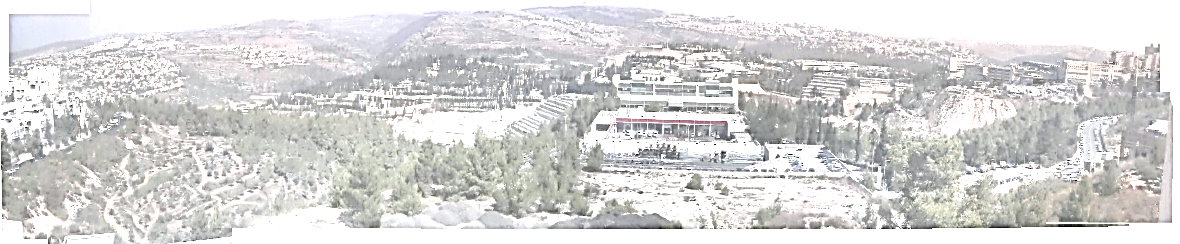 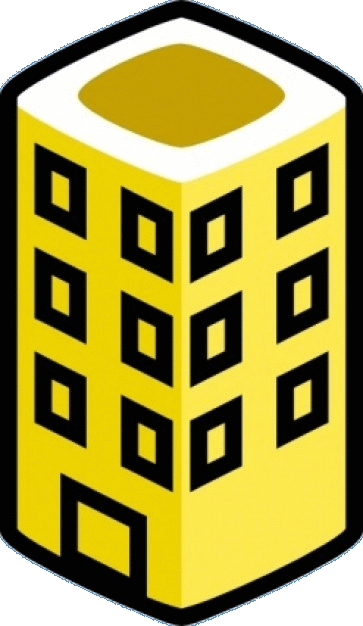 Thank You
Yoav@protrack.co.il